Cartoon Classics
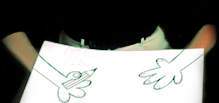 Attendez jusqu'à que la musique commence
Analyser les dessins dès que commence: ils sont les caricatures gagnantes et ils méritaient le prix.
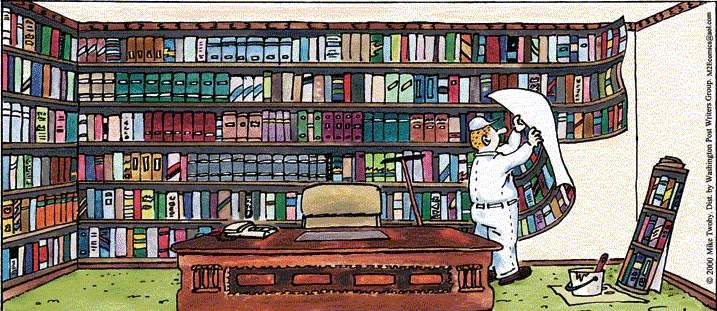 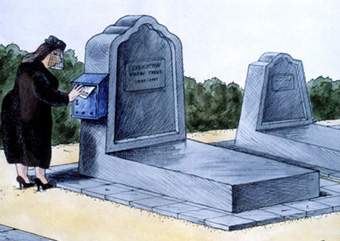 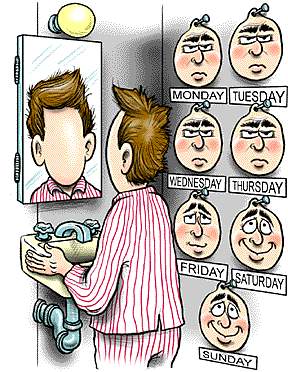 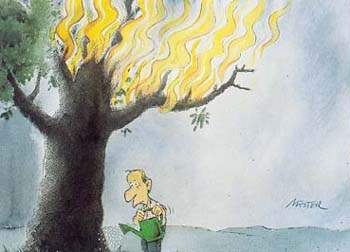 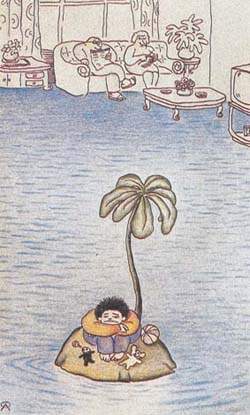 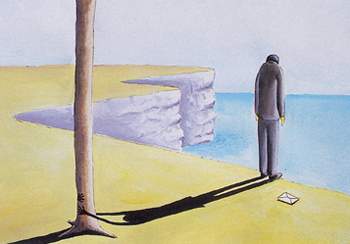 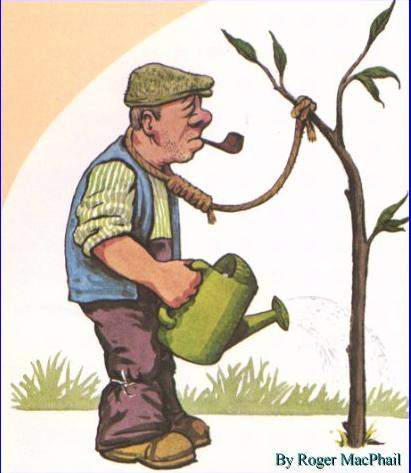 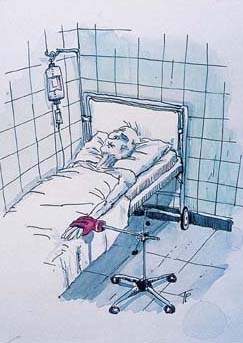 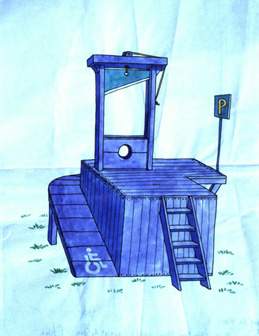 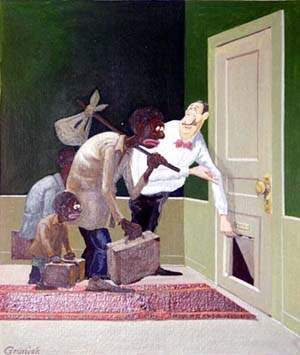 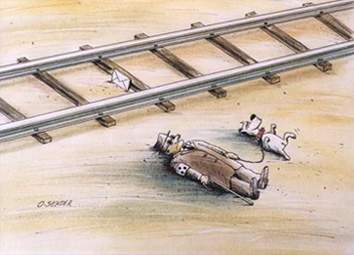 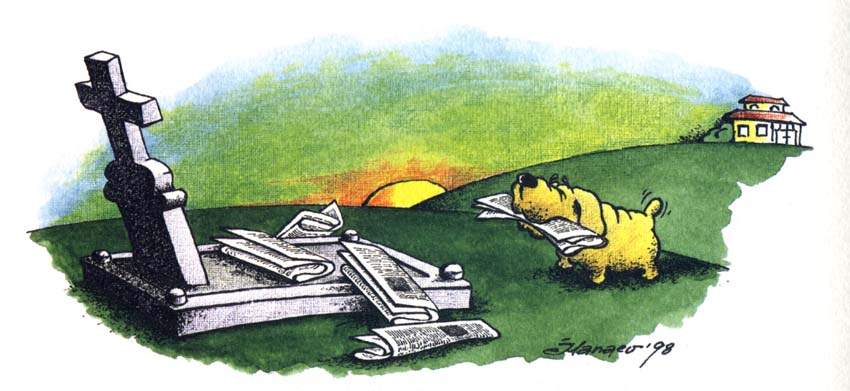 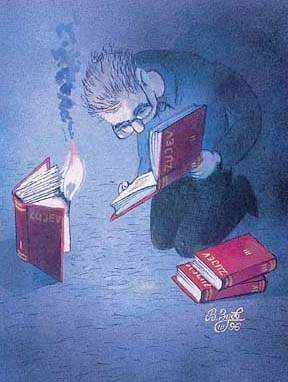 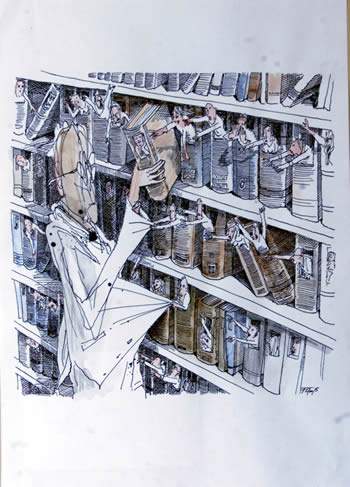 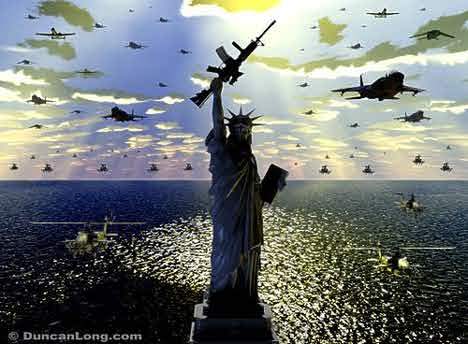 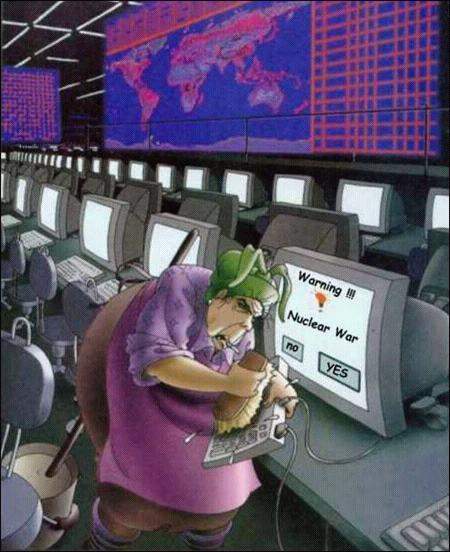 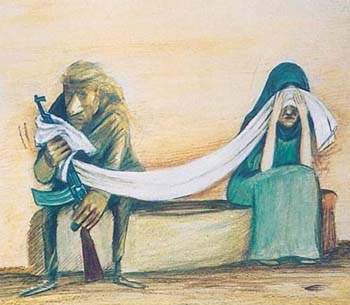 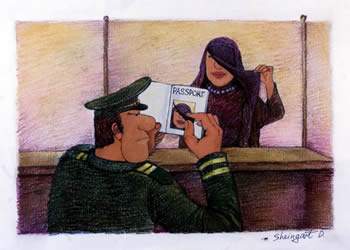 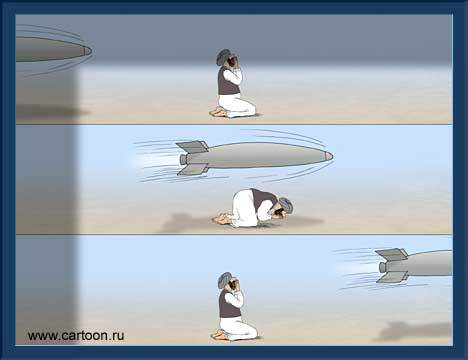 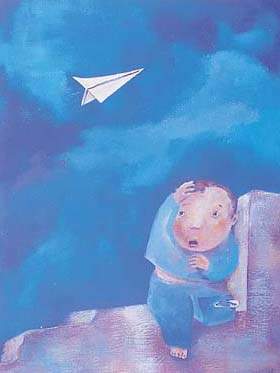 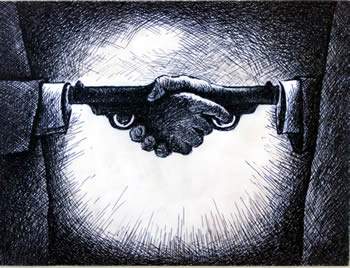 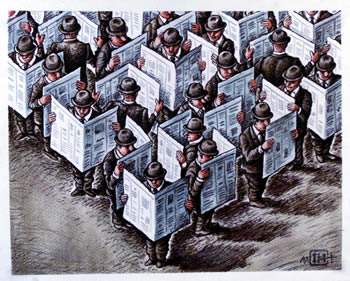 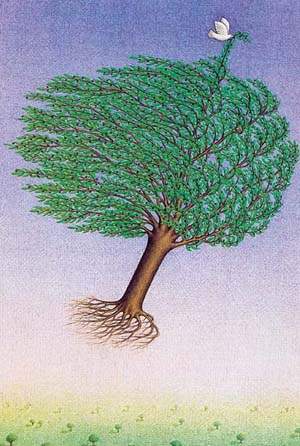 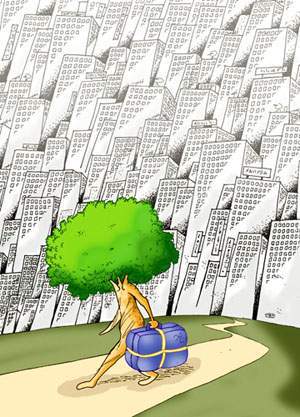 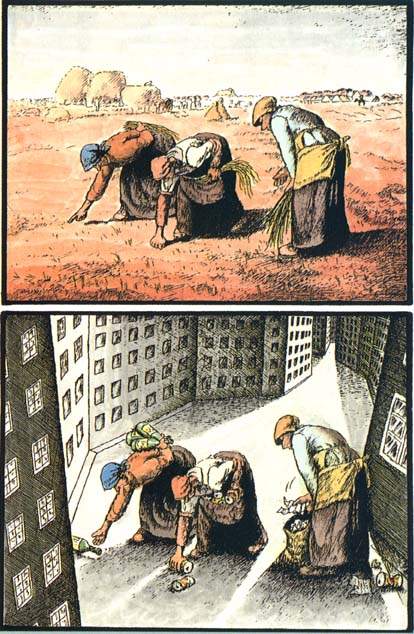